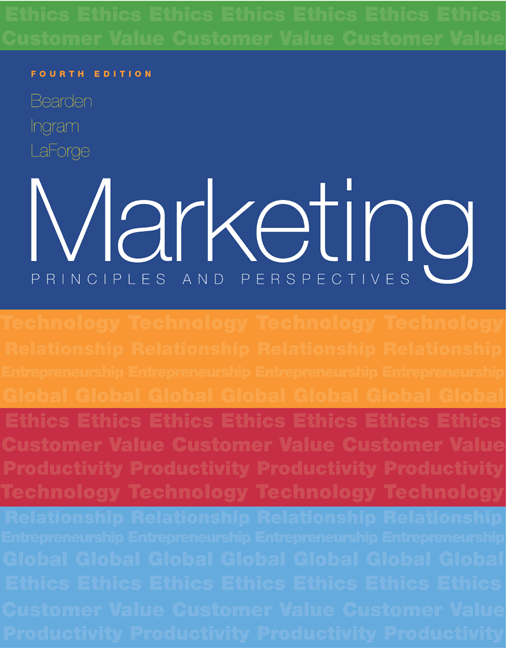 Chapter 4
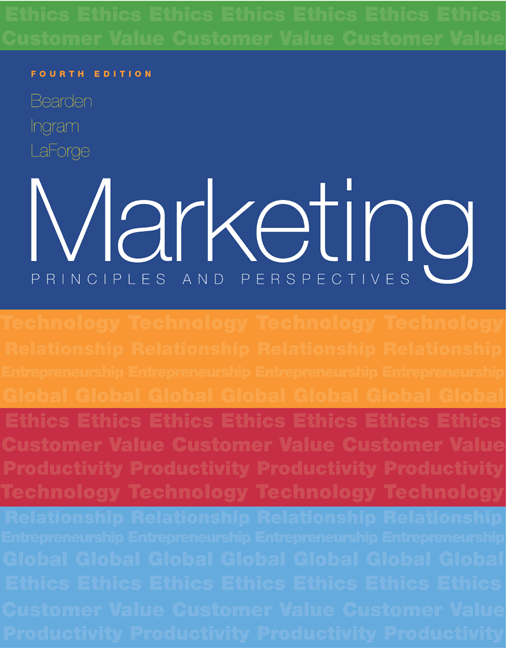 Consumer Buying Behavior and Decision Making
McGraw-Hill/Irwin
Copyright © 2004 by The McGraw-Hill Companies, Inc.  All rights reserved.
After studying this chapter, you should be able to:
Discuss the importance of consumer behavior.

Understand consumer decision making and some of the important influences on those decisions.

Distinguish between low-involvement and high-involvement consumer behavior.

Understand how attitudes influence consumer purchases.
After studying this chapter, you should be able to:
Appreciate how the social environment affects consumer behavior.

Recognize many of the individual consumer differences that influence purchase decisions and behavior.

Recognize the outcomes of consumers’ decisions to purchase or not to purchase and how they affect marketing success.
The Nature of Consumer Behavior and Decision Making
Consumer Behavior:
The mental and emotional processes and physical activities  people engage in when they select, purchase, use, and dispose of products or services to satisfy particular needs and desires.
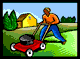 The Nature of Consumer Behavior and Decision Making
Factors important to understanding consumer markets and consumer behavior:
The size of the consumer market.

Changes in consumer shopping habits and purchase decisions.

Emphasis on consumer-oriented marketing.

The design of effective marketing strategy.
Growing Consumer Markets
New retail line-ups
“Price-centric”
Lifestyle
“Occasion-centric”

Outdoor living market.

Consumer electronics.

Enhanced experience businesses.
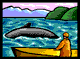 Growing Consumer Markets
Anti-aging products and services.

Health as a national hobby.

High-end sports apparel and equipment.

Safe packaging, pure contents, and “green” concerns.
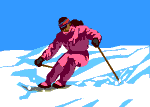 Service Recovery: 
Winning back consumers who defect.
Brand Equity: 
The marketplace value of a brand.
Consumer Behavior and the Design of Marketing Strategy
Understanding E-Customers
The 10 Most Important Website Attributes:
Product representation
Product prices
Product selection
On time delivery 
Ease of ordering
Product information
Level and quality of consumer support
Product shopping and handling
Posted privacy policy
Site navigation and appearance
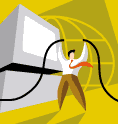 Consumer Decision Making
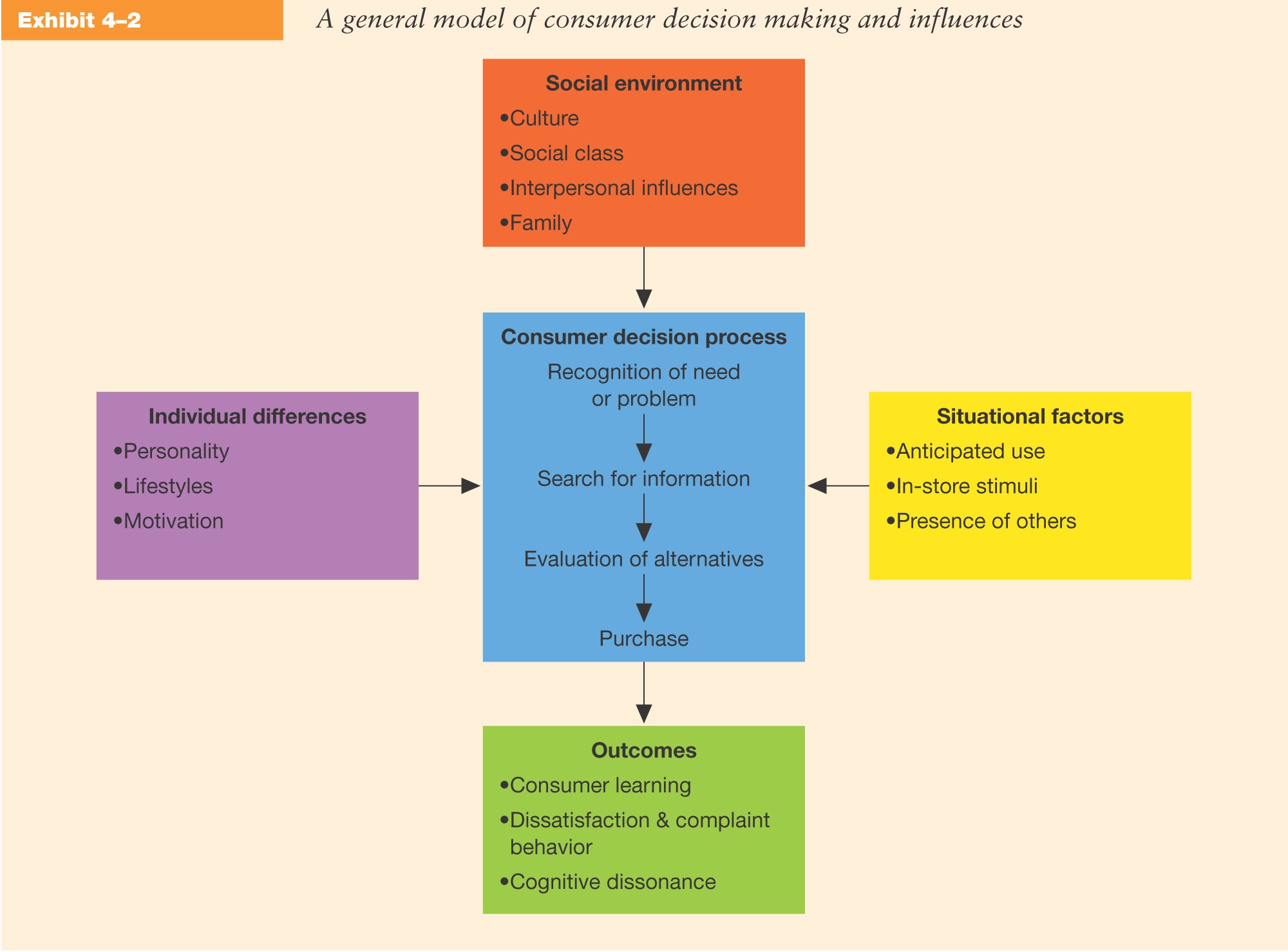 Consumer Information Processing:
The cognitive processes by which consumers interpret and integrate information from the environment.
High- and Low-Involvement Decisions
Involvement:
The level of importance or interest generated by a product or a decision.
Low-involvement Decisions:
Occur when relatively little personal interest, relevance, or importance is associated with a purchase.
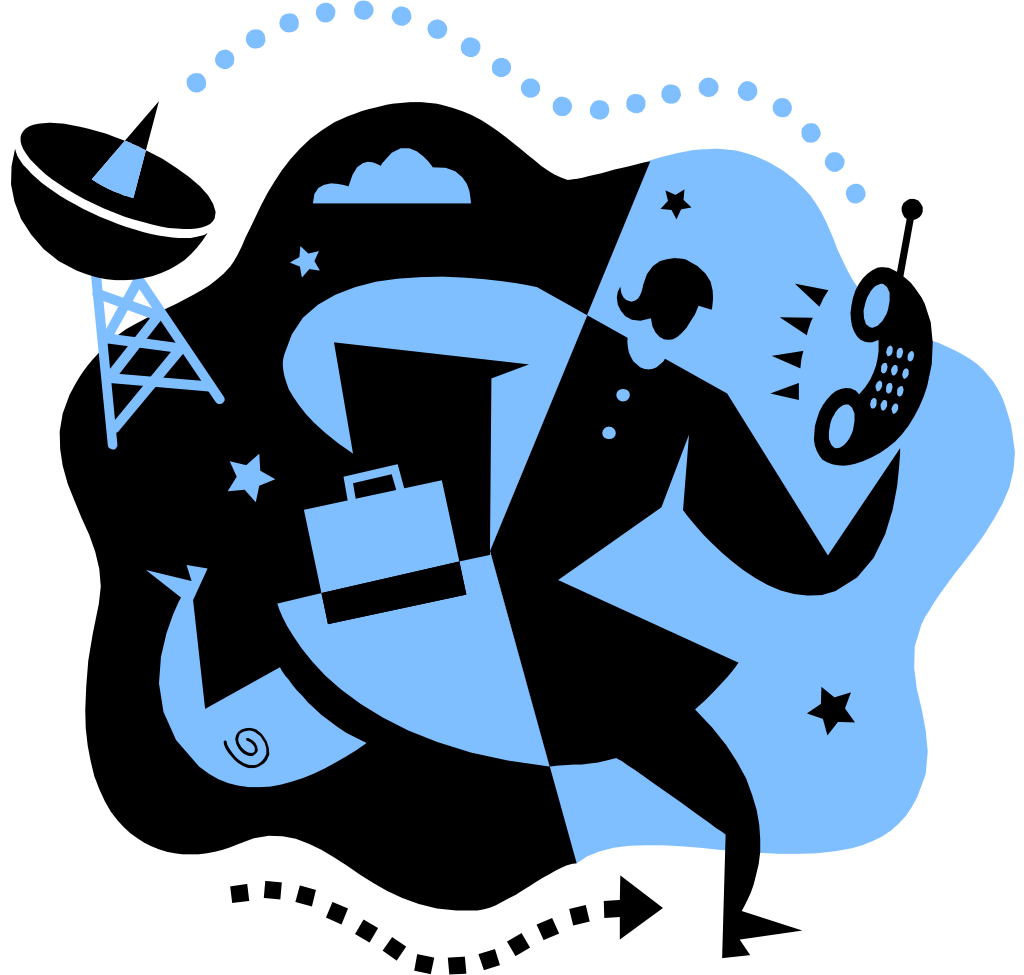 High-and Low-Involvement Decisions
High-involvement Decisions:
Characterized by high levels of importance thorough information processing, and substantial differences between alternatives.
Types of Consumer Choices
Six Generic Consumer Behavior Choices: 
Product
Brand
Shopping area
Store type
Store
Nonstore source (catalogs, PC, & TV shopping)
Attitudes have valence; they can be positive, negative, or neutral.

Strong attitudes are resistant to change. 

Attitudes can erode over time if not reinforce.
Attitudes
Consumer Attitudes:
Learned predispositions to respond favorably or unfavorably to a product or brand.
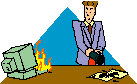 Attitudes – Marketing Implications
Attitudes are based on beliefs consumers hold about the attributes or features (price, level of services, quality) of the products they are evaluating.

Attitudes are primary causes of behavior causing consumers to buy or not buy products
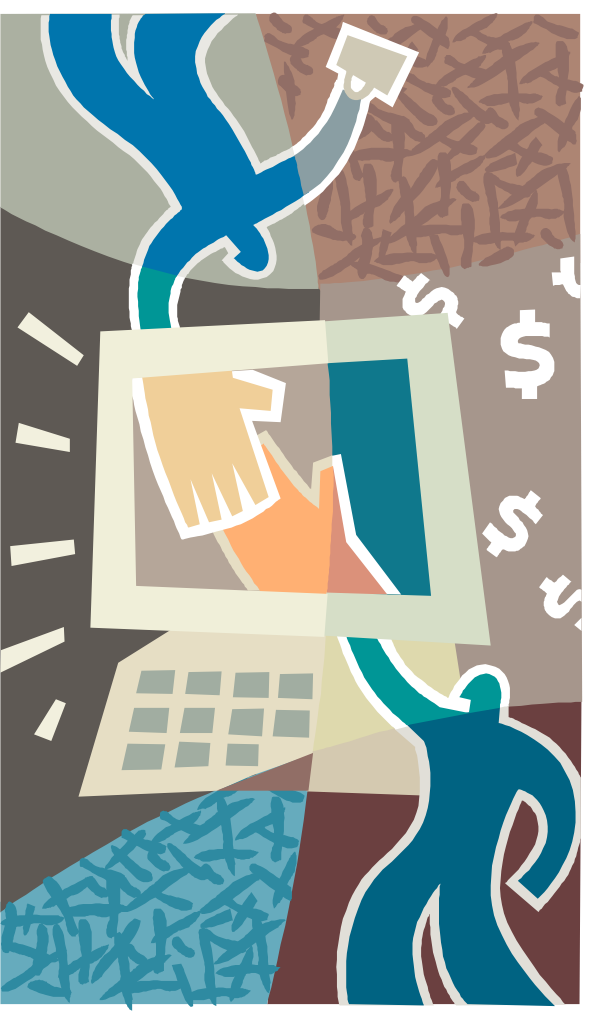 Affect Referral:
Consumers elicit from memory their overall evaluations of products and choose the alternative for which they have the most positive feelings.
Experiential Choices
Consumers frequently make choices based on their emotions and feelings.
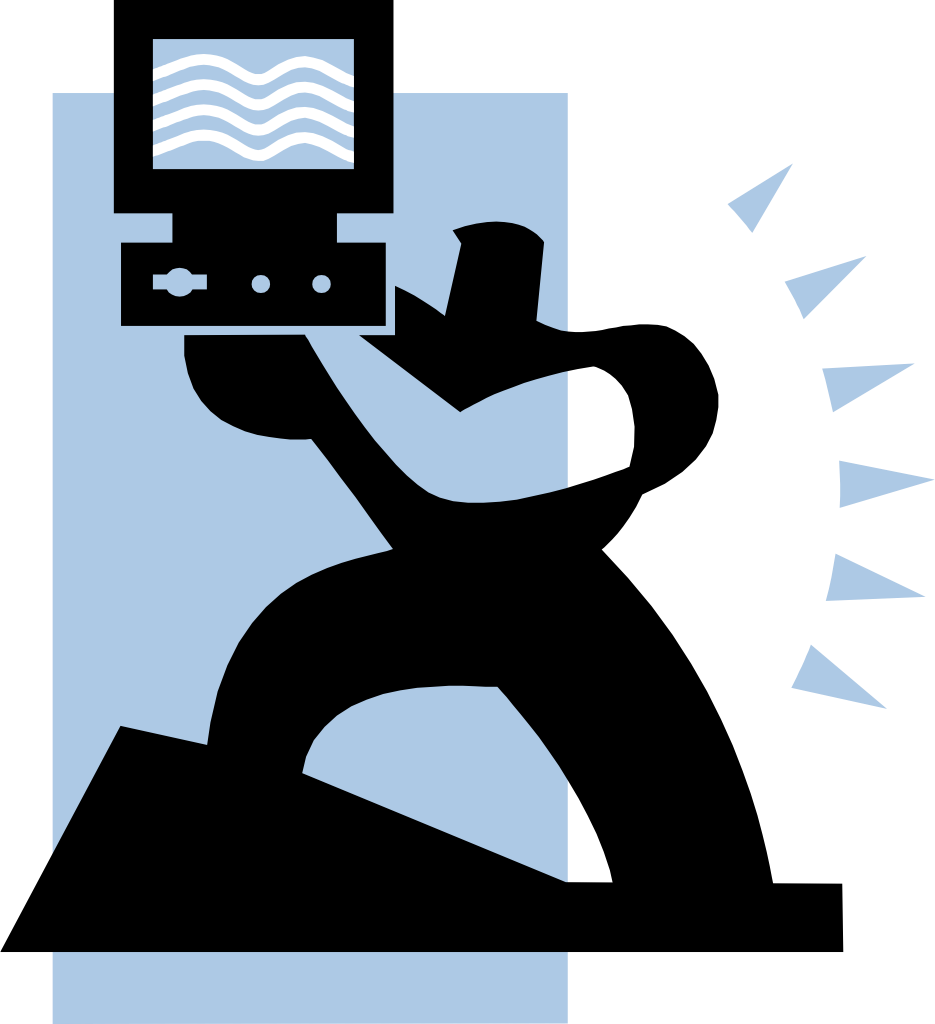 Time-inconsistent Choices:
Choices consumers make which act against their own better judgment and engage in behavior they would normally reject.
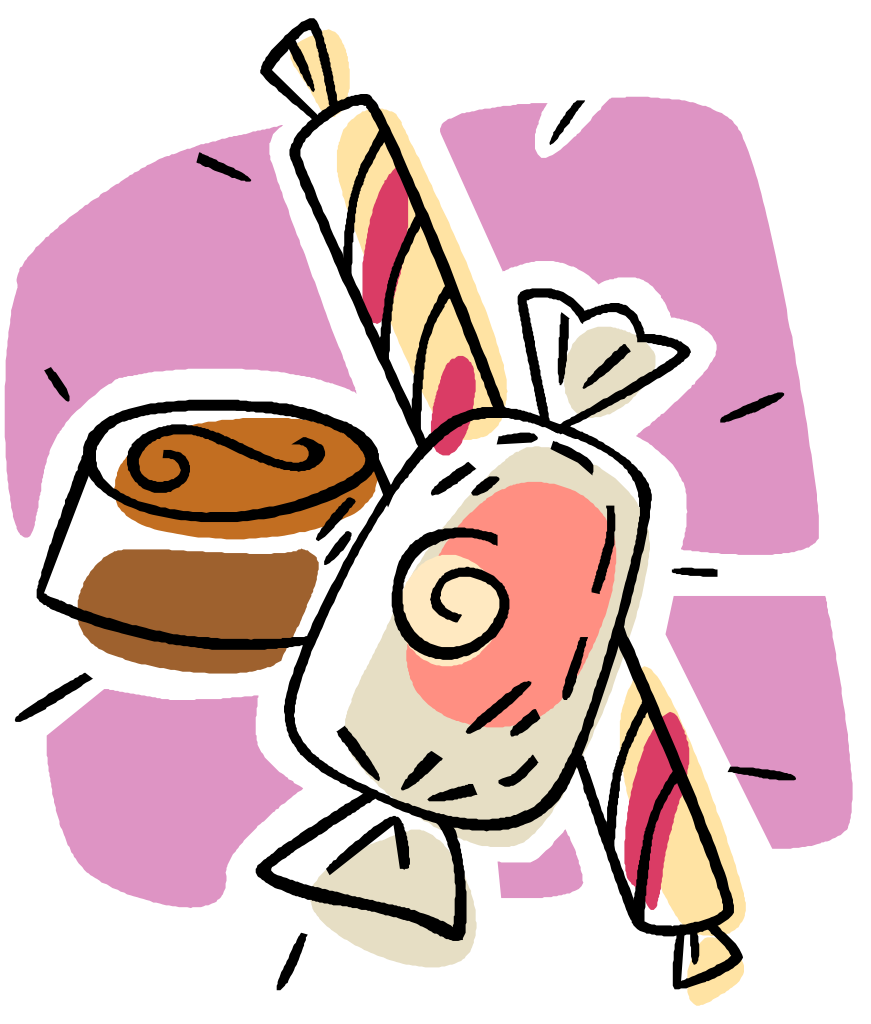 Experiential Choices
Impulse Purchases:
Choices made on the spur of the moment, often without prior problem recognition.
Influence of the Social Environment
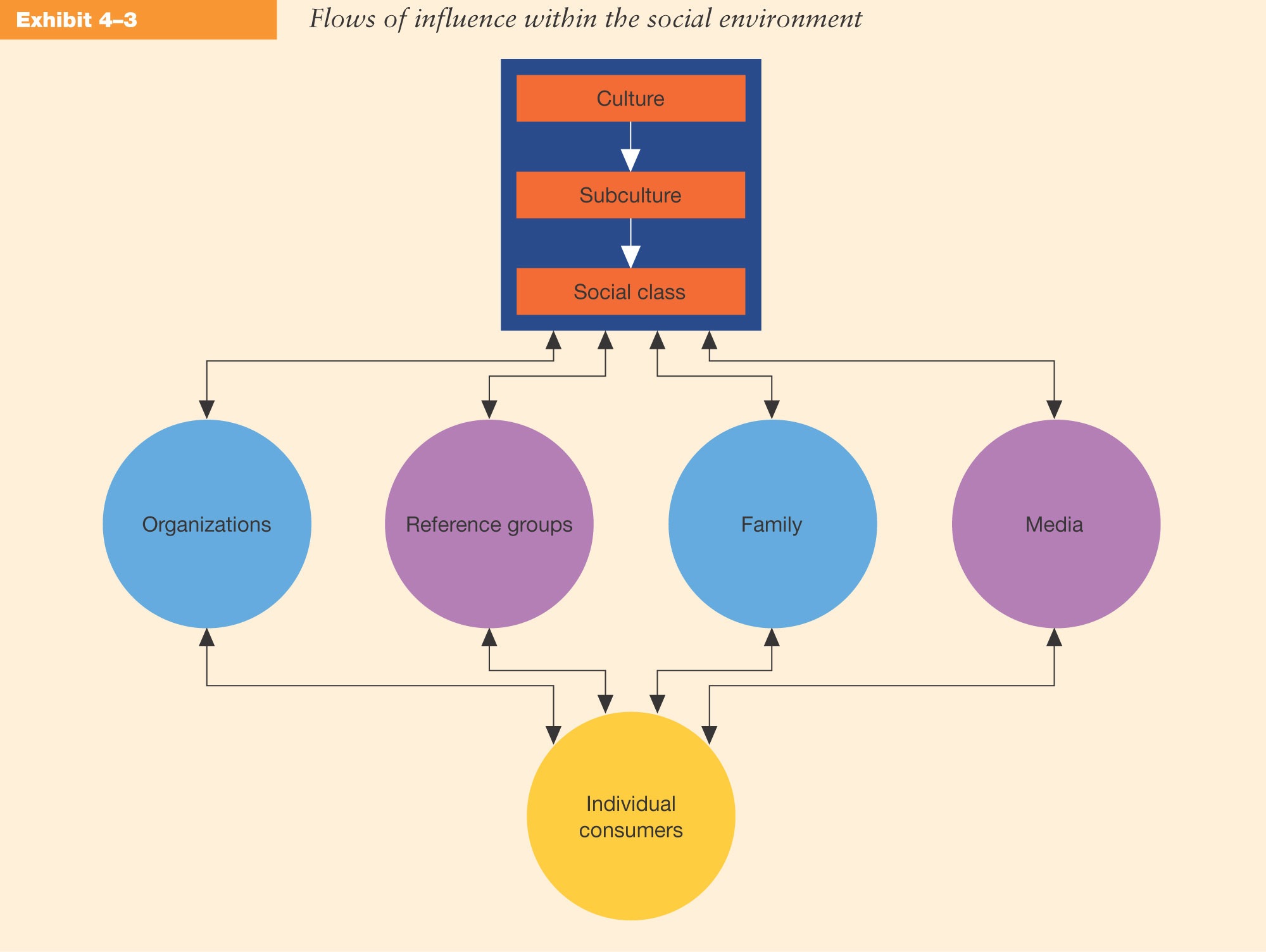 Culture is learned and transmitted from one generation to the next.
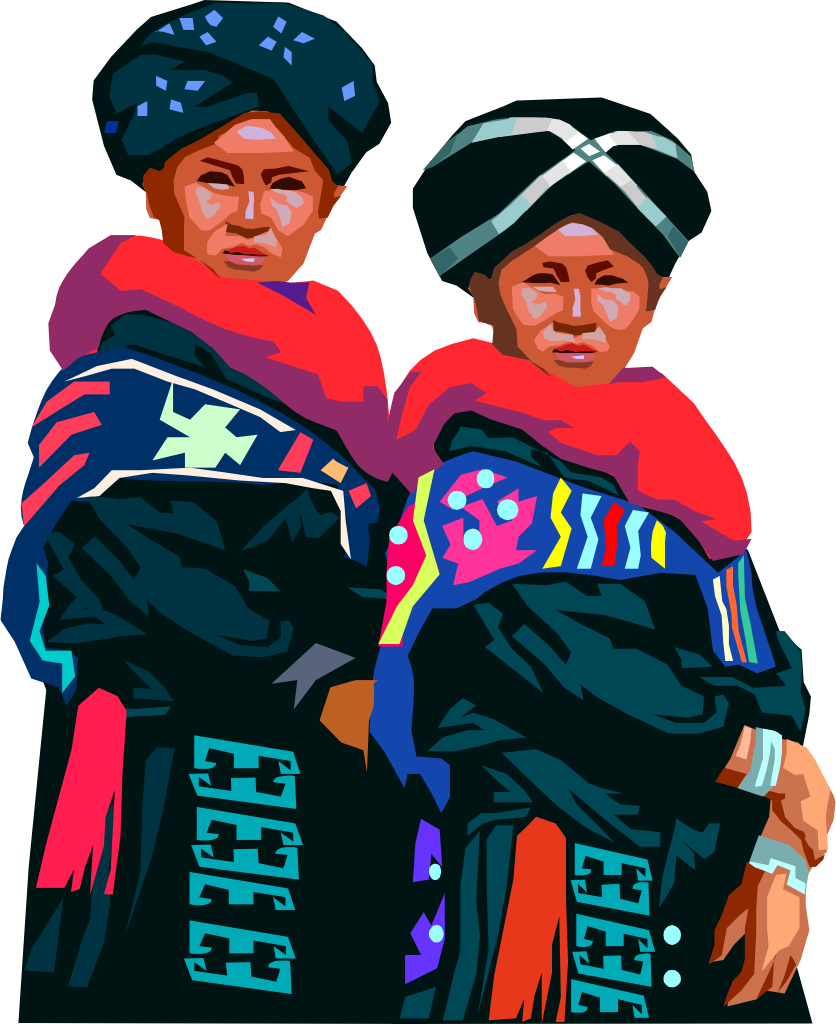 Cultural Influences
Culture:
The values, ideas, attitudes, and symbols that people adopt to communicate, interpret, and interact as members of society.
Consumer Socialization:
When socialization is applied to marketing and consumer behavior.
Cultural Influences
Socialization:
The process of absorbing a culture
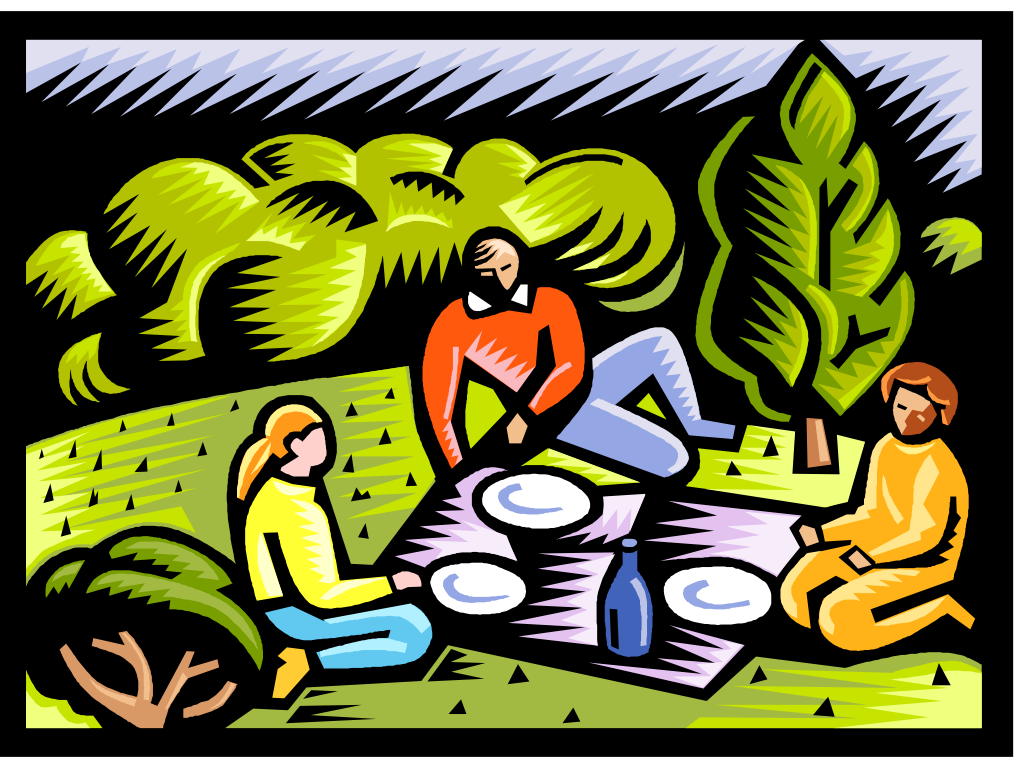 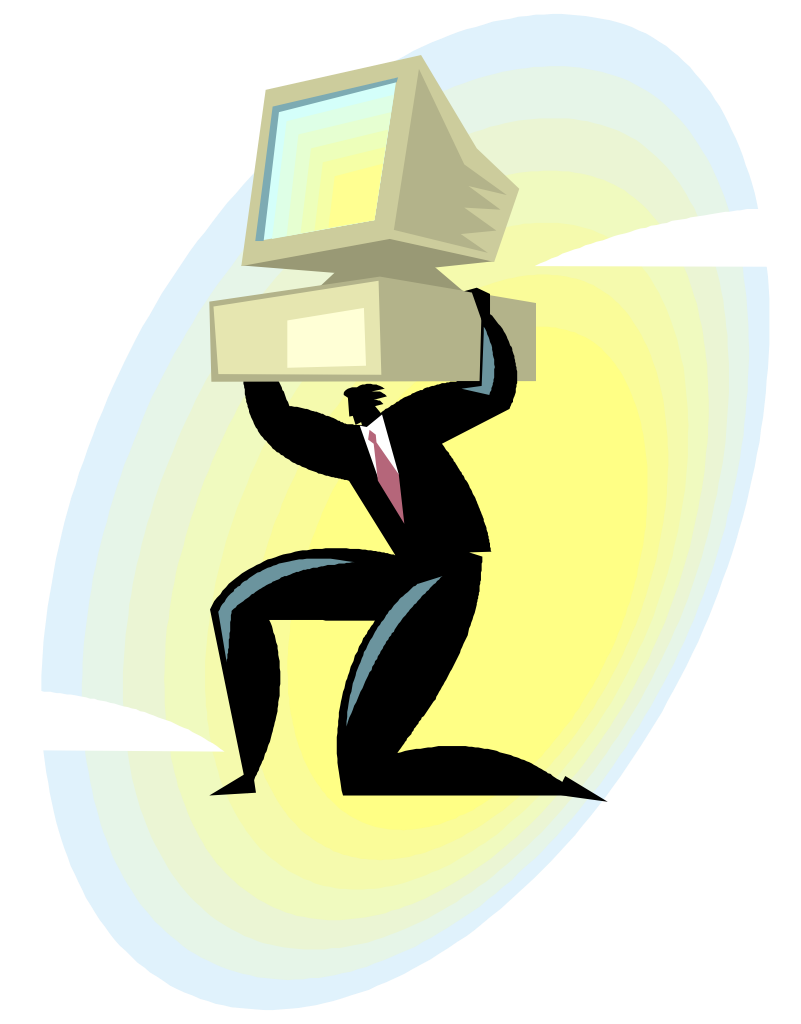 Cultural values directly influence how 
Consumers view and use individual 
products, brands, and services.
Values
Values:
Shared beliefs or cultural norms about what is important or right.
Values
The List of Values (LOV):
• Self-respect  
• Warm relationships
• Self-fulfillment 
• Sense of belonging
• Respect from others
• Excitement 
• Security
• Sense of accomplishment
• Fun and enjoyment in life
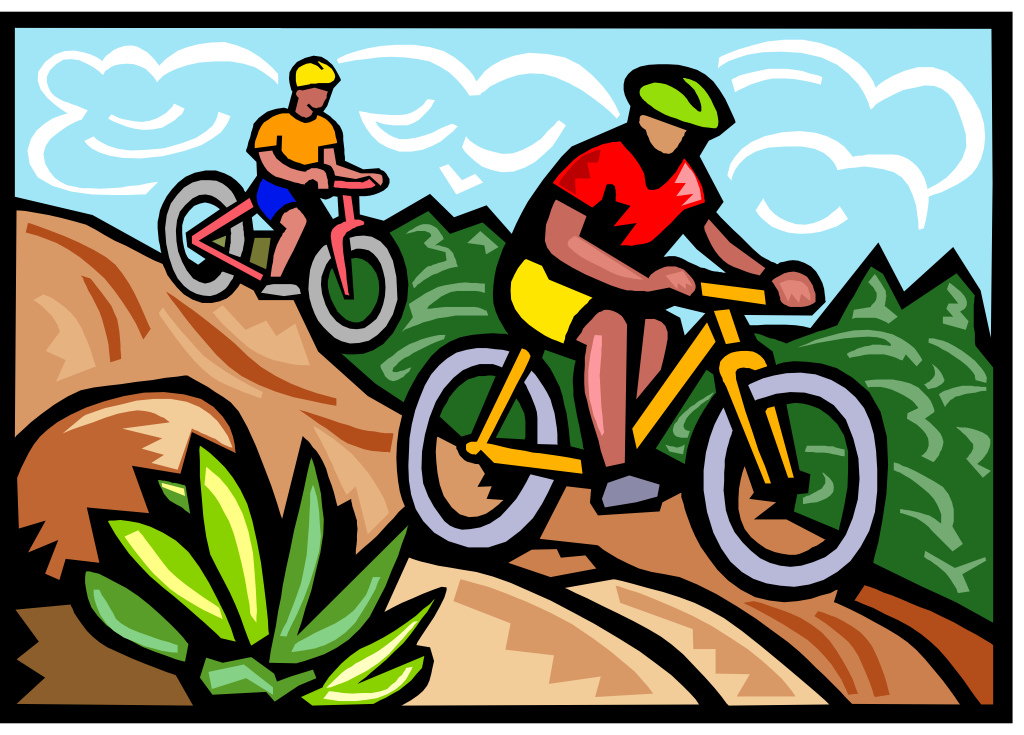 Values
Values and Lifestyles (VALS):
Identifies eight market segments that share similar end values.
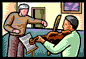 Subcultures
Ethnic Patterns:
The norms and values of specific groups or subcultures within a society.
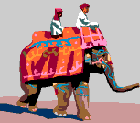 Subcultures
Demographic characteristics used to identify subcultures:
Nationality - Hispanics, Italians

Race - African-American, American Indian, Asian

Region - New England, the South

Age - Elderly, teenager

Religion - Catholic, Jewish, fundamentalist
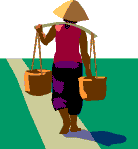 Social Class Influences
Social Classes:
Relatively homogeneous divisions within a society that contain people with similar values, needs, lifestyles, and behavior.
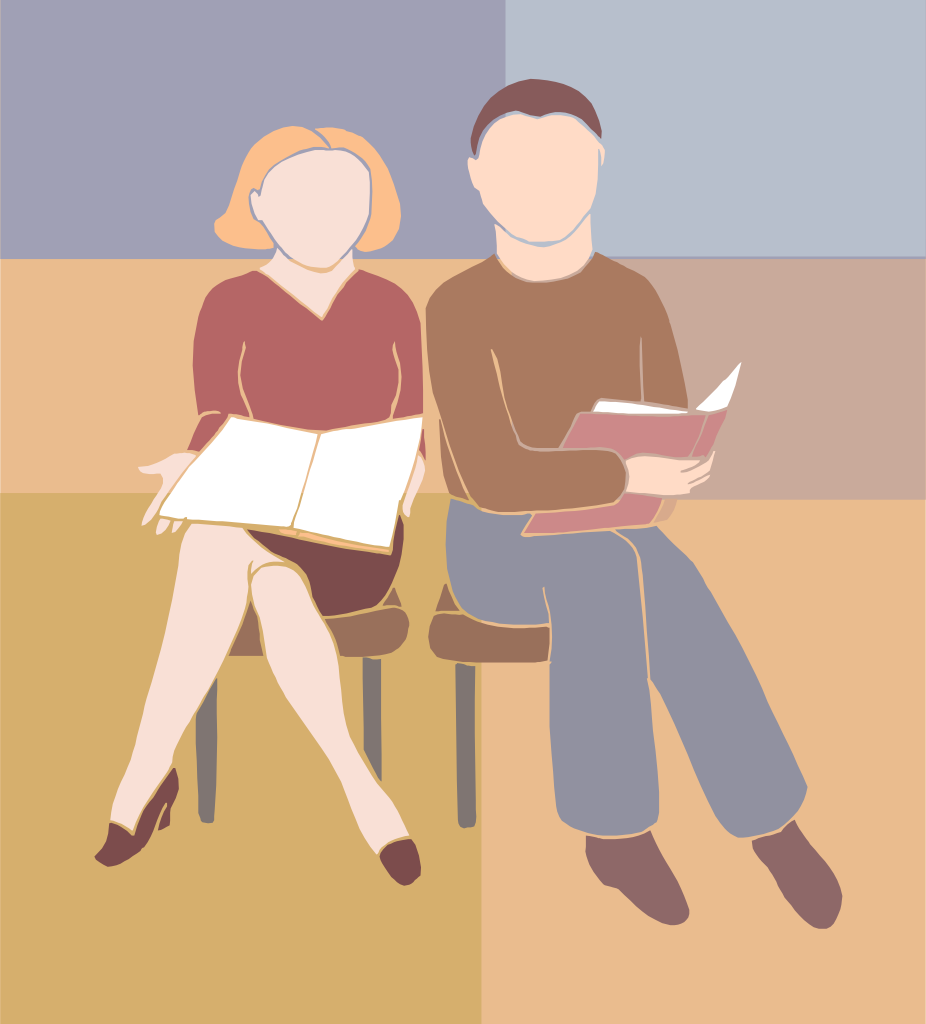 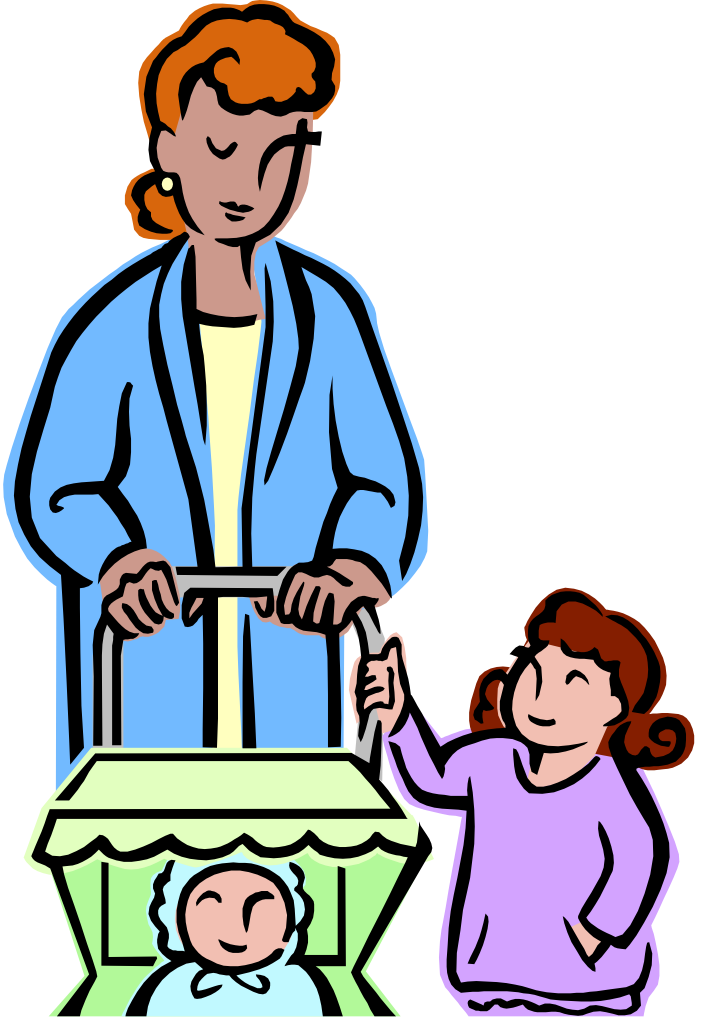 Family Influences and the Family Life Cycle
Family influences play two important roles in: 

The socialization of people.

Affecting individual purchase decisions.
Family Influences and the Family Life Cycle
Family Life Cycle:
The sequence of steps a family goes through:
From young, to

Single adults, to

Married couples whose children have left home, to

The retired survivor
Interpersonal Influences
Reference Groups:
Those others look to for help and guidance including friends, co-workers, and others.
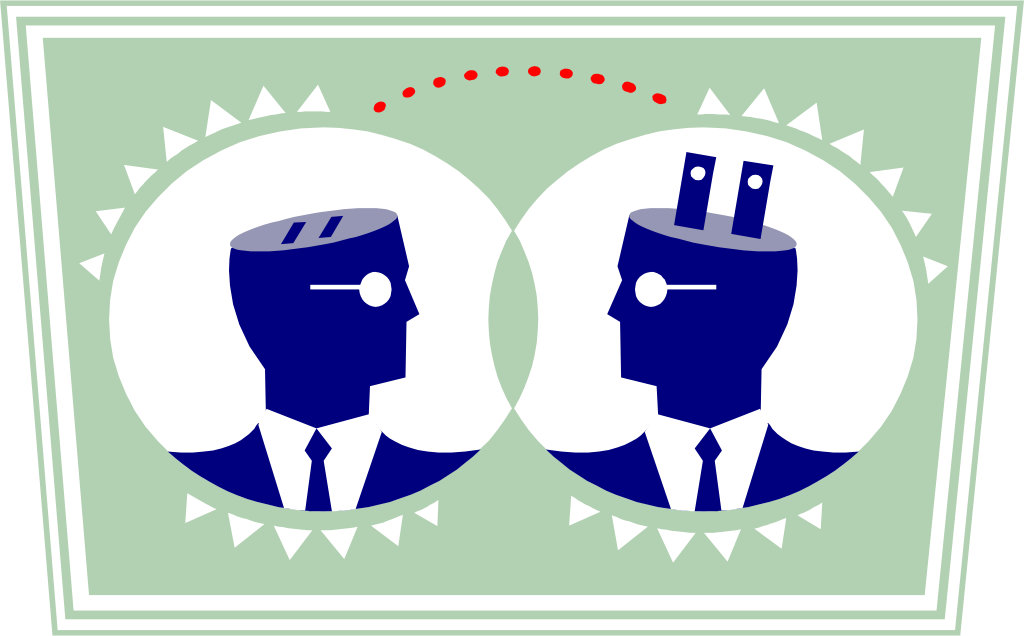 Interpersonal Influence Processes
Three Types of Interpersonal Processes:
Informational influence is based on the consumer’s desire to make informed choices and reduce uncertainty.

Utilitarian influence is reflected in compliance with the expectations, real or imagined, of others – referred to as norms.

Value-expressive influence stems from a desire to enhance self-concept through identification with others.
Interpersonal Influence Processes
Normative Influence:
A combination of Utilitarian and Value-Expressive Influence.
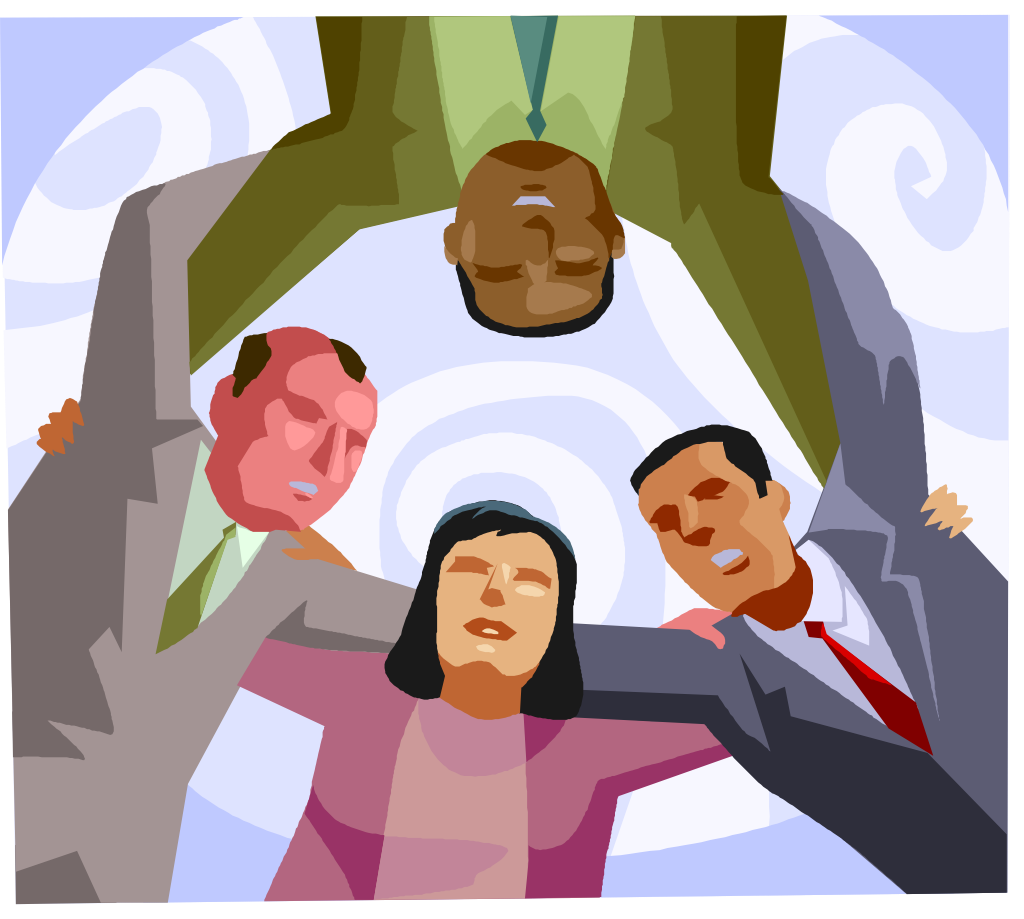 Individual Differences
Sources of Individual Differences Influencing Consumer Behavior:
Word-of-mouth communications
Personality
Lifestyles and psychographics
Motivation
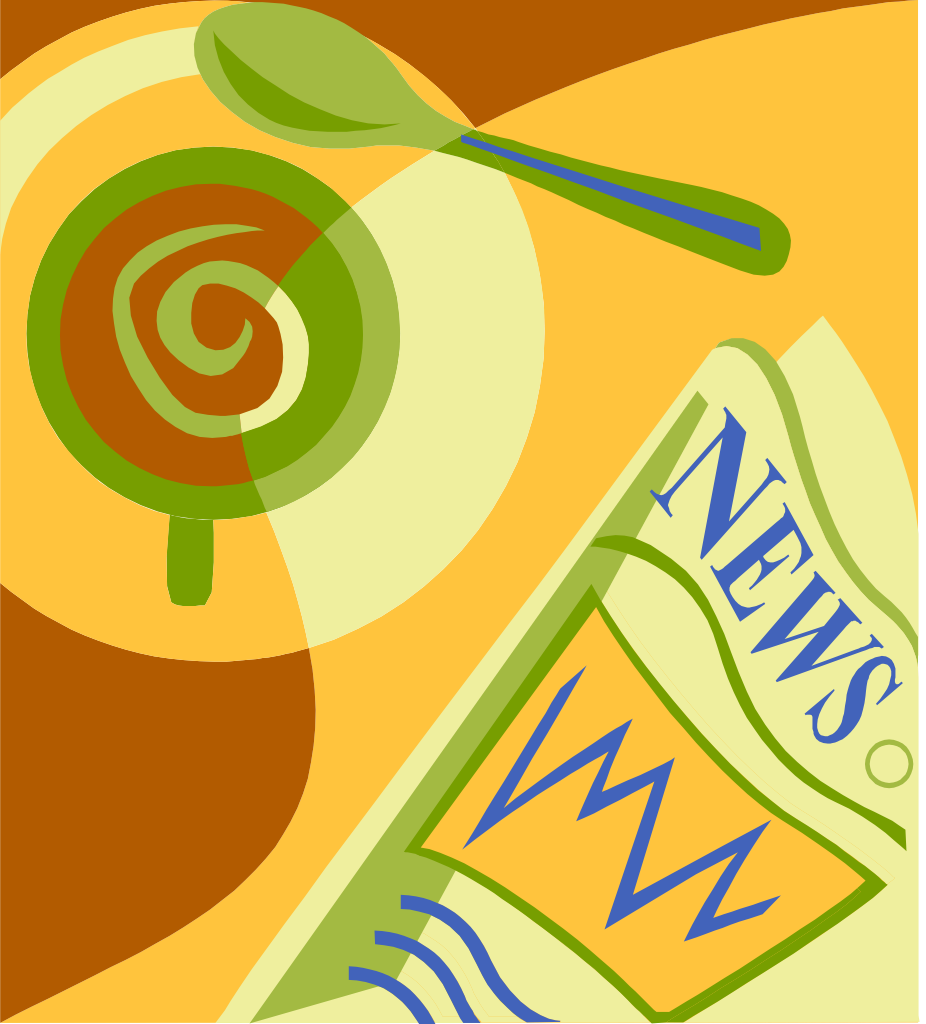 Market Mavens:
Consumers who know about many kinds of products, 
places to shop, and other facts of the market, and they 
like to share this information with other consumers.
Opinion Leaders:
Influence consumer behavior through 
word-of-mouth communications.
Word-of-Mouth Communications
Personality traits related to consumer behavior:
Extroversion
self-esteem
dogmatism (closed-mindedness)
aggressiveness
Personality
Personality:
Reflects a person’s consistent response to his or her environment.
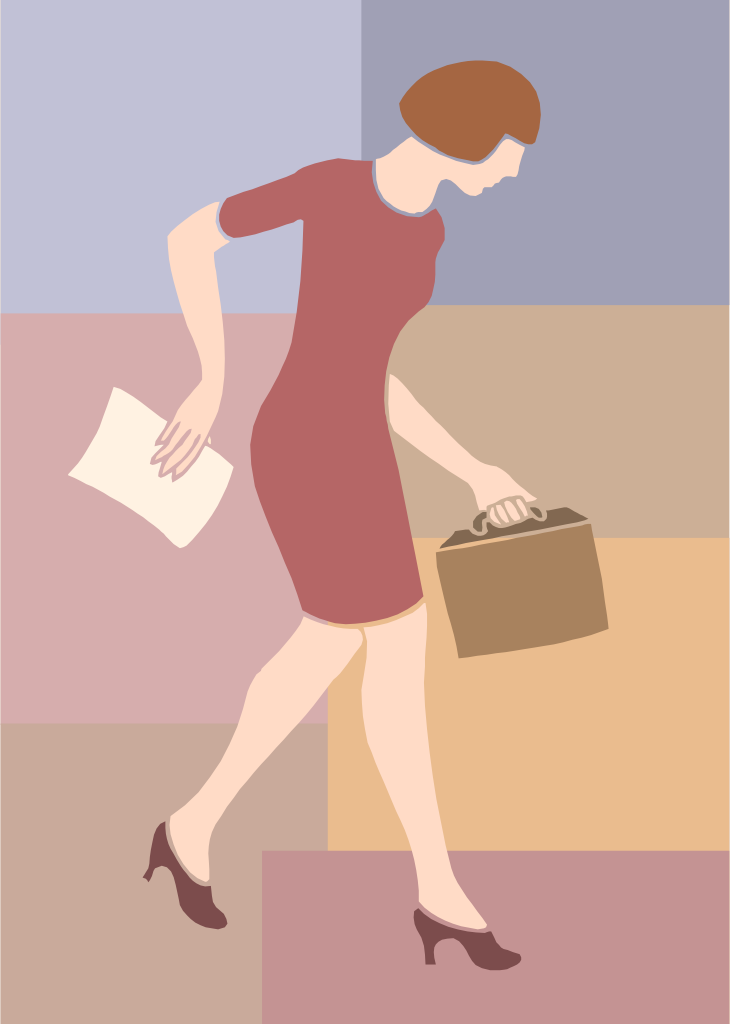 Personality
Self-Concept:
The overall perception and feeling that one has about herself or himself.
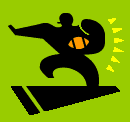 Psychographics:
Divide a market into lifestyle segments on the basis of consumer interests, values, opinions, personality characteristics, attitudes, and demographics.
Lifestyles and Psychographics
Lifestyle:
Describes a person’s pattern of living as expressed in activities, interests, and opinions (AIO statements).
Maslow’s Hierarchy:

Self-actualization Needs - Art, books, recreation
Esteem Needs - Clothing, home furnishings
Love and Belonging Needs - Mementos, gifts, photos
Safety Needs - Burglar alarms, seat belts
Physiological Needs - Food, heat, shelter
Motivation
Motivation:
Refers to a state or condition within a person that prompts goal-directed behavior.
Consumers purchase goods 
for use in certain situations.
Situational factors can  
inhibit as well as motivate.
The anticipated use 
influences choice.
Situational Factors
Situational Factors
Consumers buy products with anticipated uses in mind.
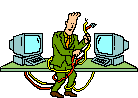 Marketers influence consumers by imparting knowledge 
through advertising, product labels, and personal selling.
Marketers hope consumers will attend to, comprehend, 
and then remember these messages
Consumer Learning happens when changes 
occur in knowledge or behavior patterns.
Consumer Behavior Outcomes
Firms adopting a customer value perspective must employ marketing communications that convey realistic expectations.
Consumer Satisfaction, Dissatisfaction, and Complaint Behavior
Satisfaction and dissatisfaction describe the positive, neutral, or negative feelings that may occur after purchase.

Consumer complaints are overt expressions of dissatisfaction.
A Model of Consumer Satisfaction
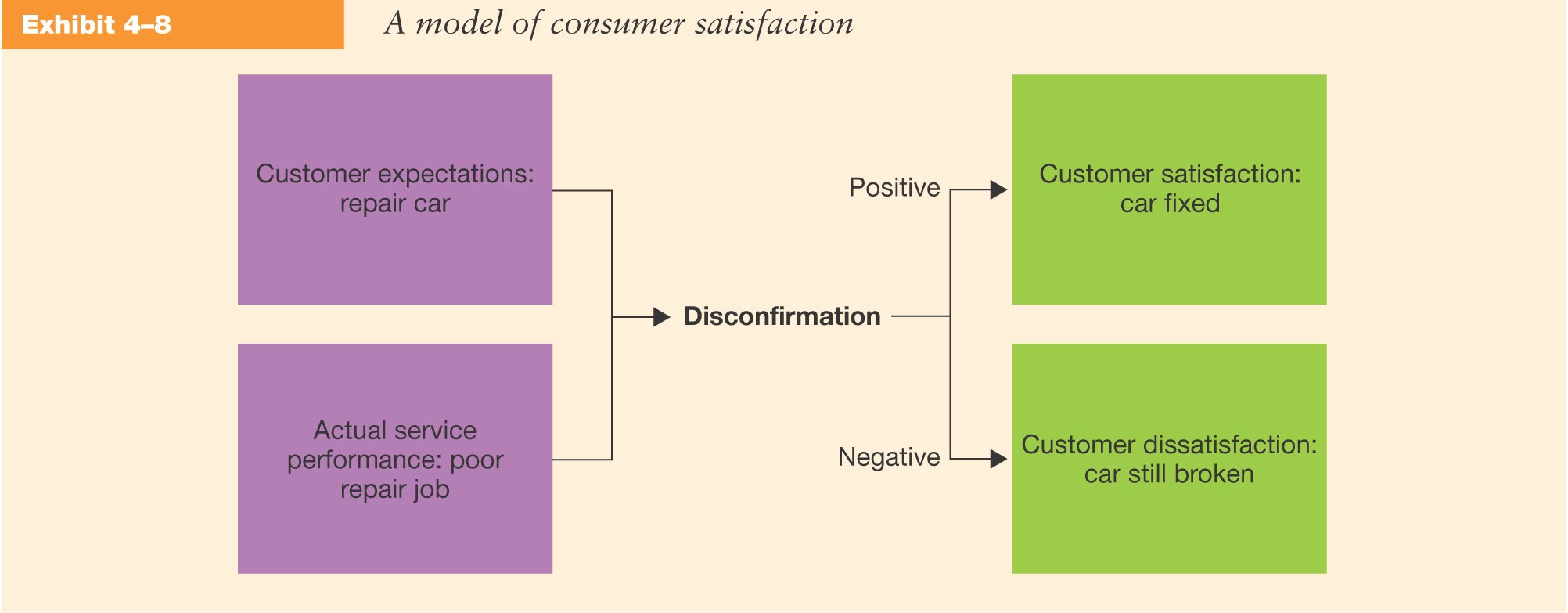 Findings of Customer Satisfaction Research
Satisfaction judgements evolve and are changeable as products are used.

Satisfaction judgments have a social component determined by the satisfaction of others in the household.

Emotions are important and yield insights beyond simple comparison standards, such as expectations and performance.

Product satisfaction is also related to quality of life and life satisfaction.
Voice Responses 
(seeking satisfaction directly from the seller)
Third-party Responses 
(taking legal action, filing complaints 
with consumer affairs agencies)
Private Responses 
(bad-mouthing to friends)
Customer Complaints
Cognitive Dissonance occurs when:
Decisions are major
The purchase is important
Perceived risk is high
The purchase is visible
The decision involves a long-term commitment
Cognitive Dissonance
Cognitive Dissonance:
A form of postpurchase doubt about the appropriateness of a decision.
Consumers are increasingly incorporating 
social concerns into their buying decisions
Unethical consumer behaviors include 
shoplifting and abuse of return policies
Ethical and Social Issues in Consumer Behavior
Standards of Business Behavior Evaluation
Corporate Social Responsibility
Business Ethics
Ethical and Social Issues in Business Behavior